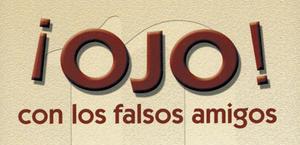 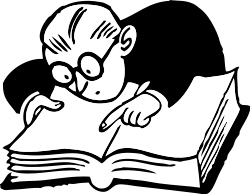 ¡ADIÓS PORTUÑOL!
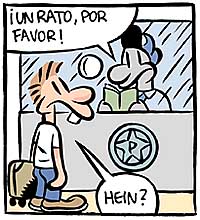 LOS FALSOS AMIGOS
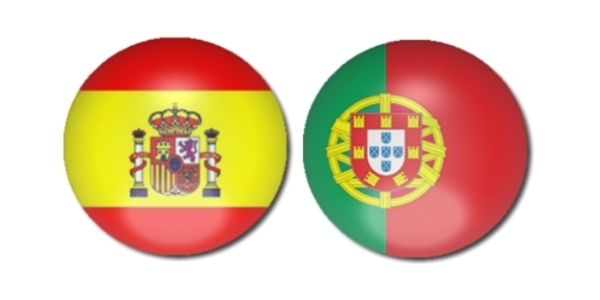 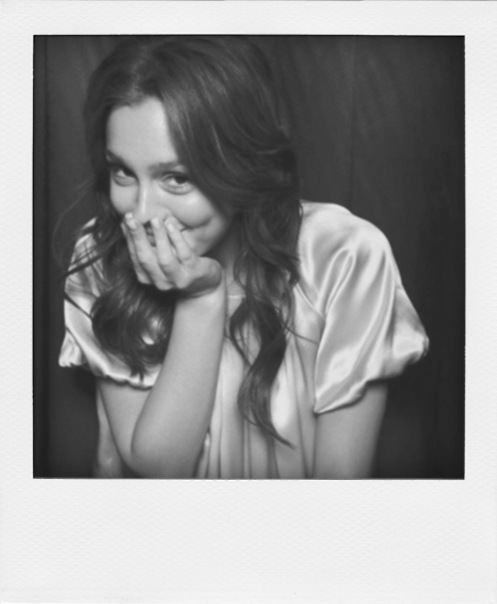 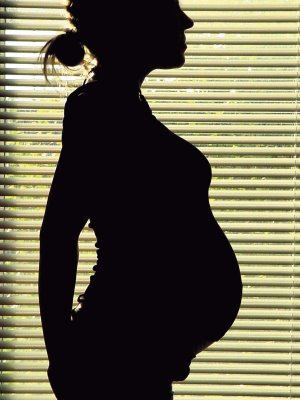 Avergonzada
Embarazada
Firma
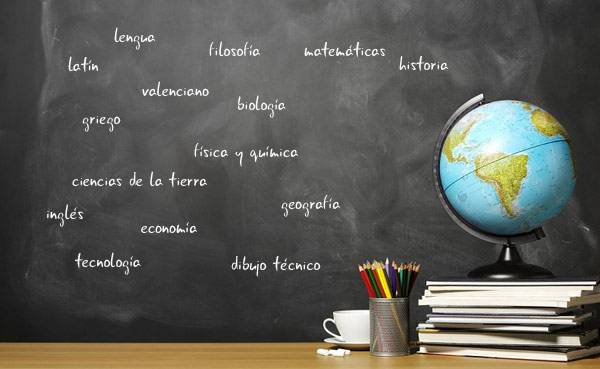 Asignaturas
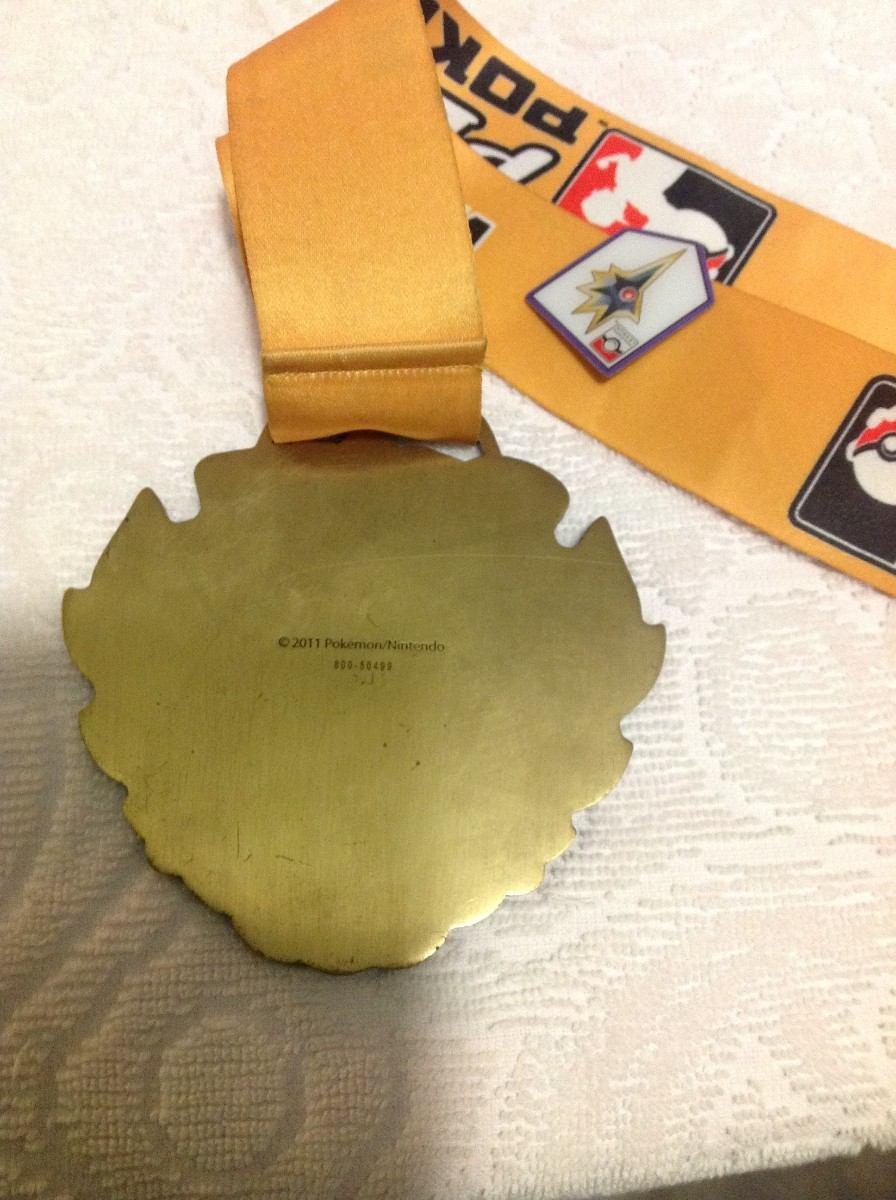 Habitación
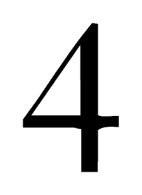 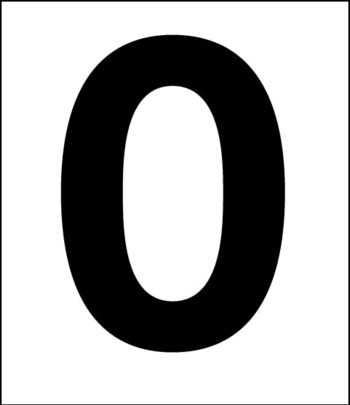 4º (Cuarto)Lugar
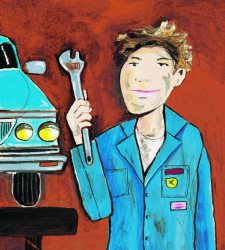 Oficina
Taller
Raro
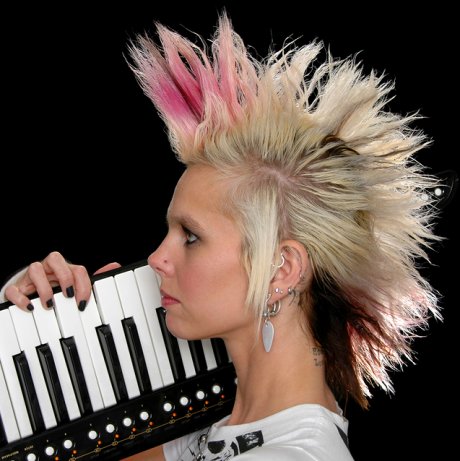 Exquisito
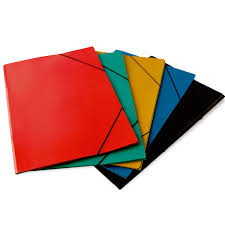 Carpetas
Alfombra
Cola
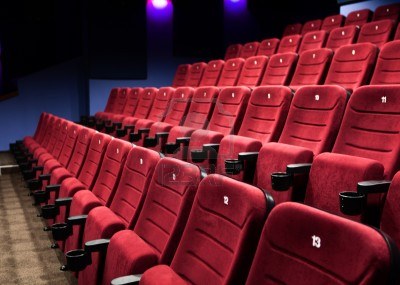 Fila
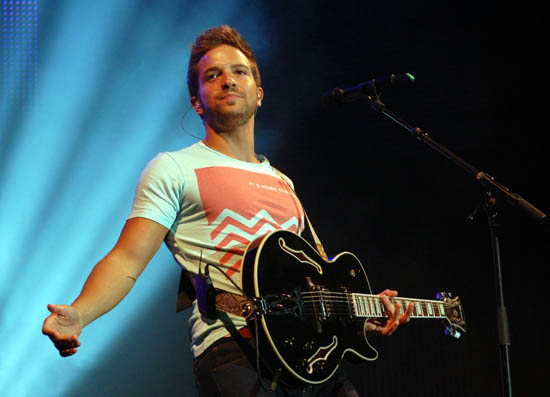 Éxito
Suceso
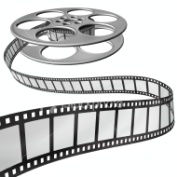 Observa el vídeo.